SAT and max-sat
151242002 Qi-Zhi Cai
Preparation
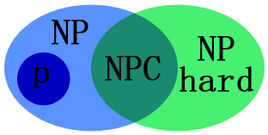 Decition Problem
Use SAT as a example
Background
2-CNF可满足性：P问题， Krom, Melven R. (1967), "The Decision Problem for a Class of First-Order Formulas in Which all Disjunctions are Binary", Zeitschrift für Mathematische Logik und Grundlagen der Mathematik, 13: 15–20, doi:10.1002/malq.19670130104.
K-CNF可满足性？
事实上，3-CNF可满足性是NPC的
SAT Problem
对于一个确定的逻辑电路，是否存在一种输入使得输出为真。
History
历史上第一个被证明是NPC问题的问题，那个时候还没有NPC的定义
 Any problem in NP can be reduced in polynomial time by a deterministic Turing machine to the problem of determining whether a Boolean formula is satisfiable.
Cook, Stephen (1971). "The complexity of theorem proving procedures". Proceedings of the Third Annual ACM Symposium on Theory of Computing. pp. 151–158.
NPC
NP是平凡的（VP），NPC的证明是很复杂的。因为这是历史上第一个NPC问题，我们没有办法去证明已知的某个NPC问题可以归约到它。因此这个证明是非平凡的，CLRS 34.3使用非决定性图灵机构造性的证明了这个问题
NPC examples
Boolean satisfiability problem (SAT)
Knapsack problem
Hamiltonian path problem
Travelling salesman problem (decision version)
Subgraph isomorphism problem
Subset sum problem
Clique problem
Vertex cover problem
Independent set problem
Dominating set problem
Graph coloring problem
More on https://en.wikipedia.org/wiki/List_of_NP-complete_problems
Solve--Randomized Algorithm
WalkSAT，GSAT：随机化一组赋值，如果验证为ture就停止，否则翻转某个值，选择哪个值构成了两个算法的不同。
Conflict-Driven Clause Learning：DP寻找某个引起冲突的clause并将其整体翻转
DPLL algorithm：启发式搜索
Optimization problem
Use Max-SAT as a example
From NPC to NP-Hard
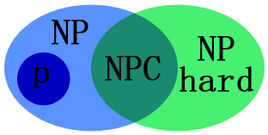 NP—decision Problem
存在一个可行解->给出一个最优解—Optimization Problem
NP-hard：比NP更加难，严谨的说，至少不会更简单
所有NP皆可归约至NP-hard，但是NP-hard不必要是NP的，如果是，那么同时它也是NPC的
Max-SAT Problem
给出一个赋值，使m个clause为真的个数最多
Hardness
看上去远远比SAT难得多，它有一个特例，当这个问题可以被SAT判定为真时，答案是m
实际上求解这个问题比想象的还要难，只有暴力搜索一种方法
Why？
APX-complete： It does not admit a polynomial-time approximation scheme unless P = NP
搜索策略：
分支限界—BFS
加深迭代—DFS
Beyond NP-Hard
Harder problem
#P is the class of function problems of the form "compute ƒ(x)", where ƒ is the number of accepting paths of a nondeterministic Turing machine running in polynomial time

Partial P
Harder problem
NE: Nondeterministic E
Nondeterministic exponential time with linear exponent (i.e. NTIME(2O(n))).
PNE = NPNE   L. Hemachandra. The strong exponential hierarchy collapses, Journal of Computer and System Sciences 39(3):299-322, 1989.


NEXP: Nondeterministic EXP
Nondeterministic exponential time (i.e. NTIME(2p(n)) for p a polynomial).
Does not equal EXP if and only if there is a sparse set in NP that is not in P.
Harder problem
NTIME(f(n)): Nondeterministic f(n)-Time
Same as NP, but with f(n)-time (for some constructible function f) rather than polynomial-time machines.
The Nondeterministic Time Hierarchy Theorem: If f and g are time-constructible and f(n+1)=o(g), then NTIME(f(n)) does not equal NTIME(g(n)) [SFM78] (this is actually stronger than the hierarchy theorem for DTIME).
NTIME(n) strictly contains DTIME(n) [PPS+83] (this result does not work for arbitrary f(n)).
For any constructible superpolynomial f, NTIME(f(n)) with NP oracle is not in P/poly [Kan82].
一些实际的Harder Problem
How to solve Discrete Optimization problem
Mathematica,Matlab
Pyomo: Python-based, open-source optimization modeling language
约束求解器：
每种问题有自己的solver
也有集成的比如MiniZinc